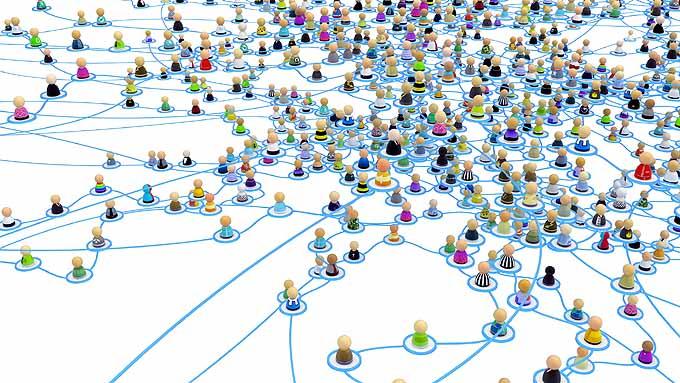 Inquiry into Expertise
http://shipseducation.net/expertise
© 2024. Gabor Zemplén and Douglas Allchin
From among your classmates, who can:

help you with your science homework?
find a good party this weekend?
help you negotiate the latest new app on your phone?
help in an emotional crisis?
Beyond your friends, who might:

reliably repair your cell phone?
help diagnose a possible pregnancy or sexually-transmitted disease?    
help someone with suicidal thoughts or anxieties about gun violence?
fix your wifi network or internet connection?
List some other experts in our culture?
List some other experts in our culture?
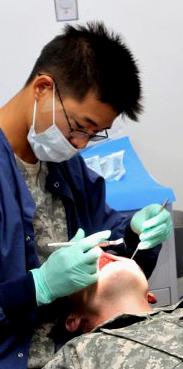 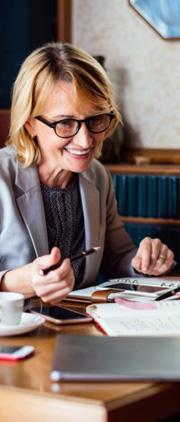 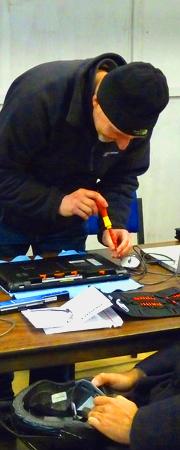 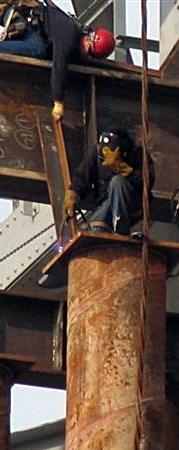 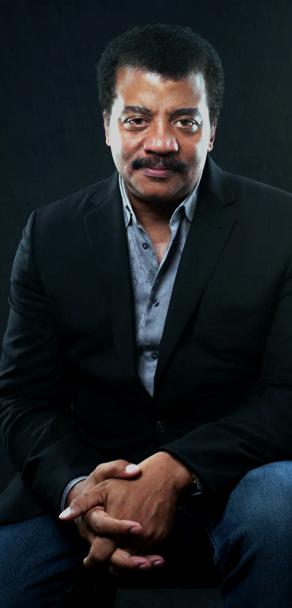 List some other experts in our culture?
car/truck mechanics
plumbers, electricians, carpenters
appliance repairers
farmers
bridge welders
doctors, dentist
lawyers
accountants
airplane pilots
military intel
…and scientists as experts?
…and scientists as experts?
meteorologists
immunologists
chemists
astronomers
oceanographers
virologists
paleoclimatologists
biotech engineers
nuclear physicists
epidemiologists
When do these experts provide us with knowledge that is better and more reliable than everyday assumptions or other forms of expertise?
What makes an expert, an expert?
                           —---
(What differentiates someone with true expert knowledge from some self-professed, would-be know-it-all on YouTube?)
What makes an expert, an expert?
specialized knowledge or skills
professional training
extensive relevant experience
good memory (for their topic)
able to detect possible errors
keen perception (able to discern fine differences)
recognizes patterns in apparent chaos
efficient reasoning & judgment
avoids big mistakes
What makes a scientific expert, 
a scientific expert?
What makes a scientific expert, 
a scientific expert?
research experience
knowledge of investigative methods & statistics
knowledge of possible sources of investigative error
creative experimental design
extensive knowledge of previous research in their field
familiarity with current ideas and alternative theories
Well…
      If we know what constitutes expertise, can’t we all be experts? Can’t we all become airplane pilots, chess masters, doctors, lawyers and pandemic experts, all at once?

Why or why not?
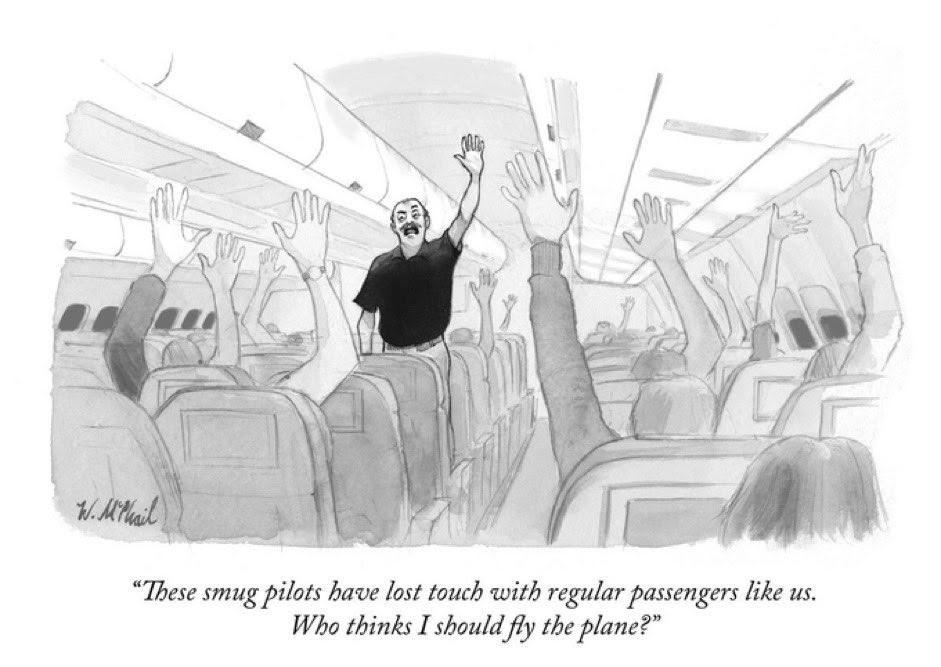 These smug pilots have lost touch with regular passengers like us. Who thinks I should fly the plane?
What types of expertise do you offer to others?

        second or third language? some sport, musical instrument, or
        art? some school subject? human relations? what instruments
        or tools you have mastered?

What expertise do you hope to develop in the
    future?
    … Where does science fit?
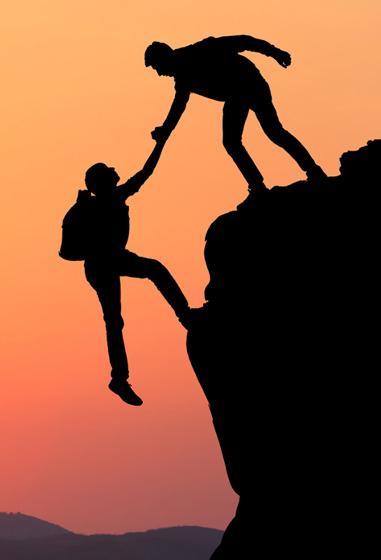 When do others know more than you do?

When is it appropriate to make decisions based on your own knowledge and intuitions? When might it be more reasonable to trust someone else’s judgment instead of (or even against) your own “instincts”?
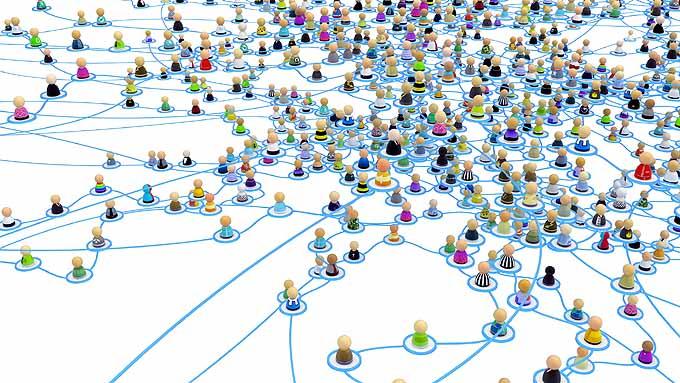 epistemic trust
in a social network
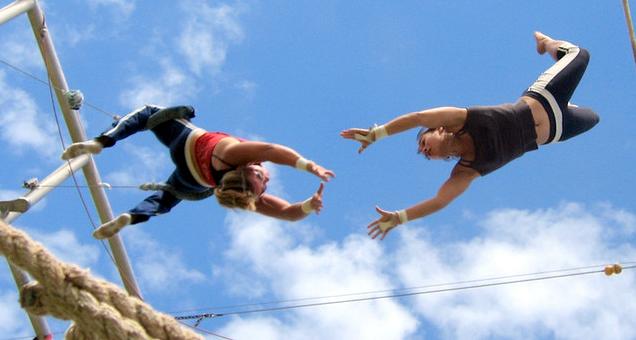 How do you know who is an expert?
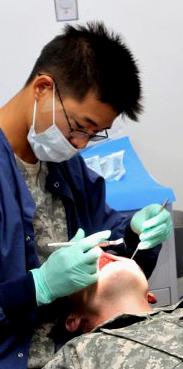 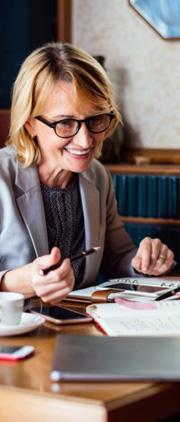 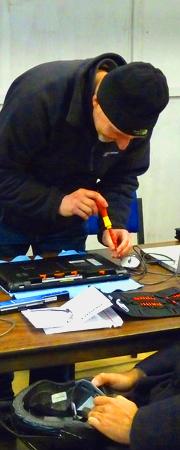 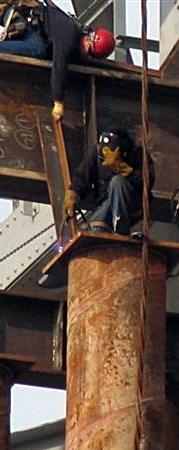 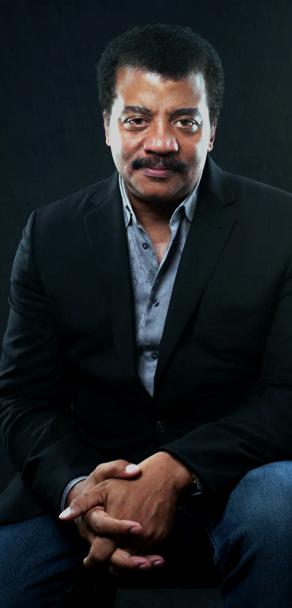 How do you know who is an expert?
a documented track record, or portfolio
advanced degree/training    
certification (testing)  
licensing (accountability)
peer recommendations
professional awards or prizes    
positions of leadership    
(valid) user reviews
Which criteria are most important?
Which can be “gamed” or easily faked?
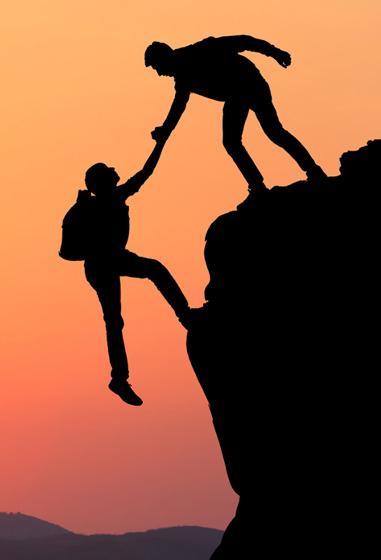 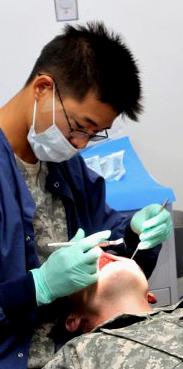 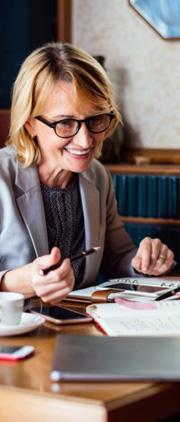 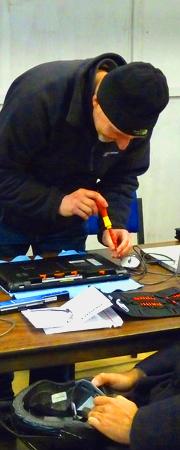 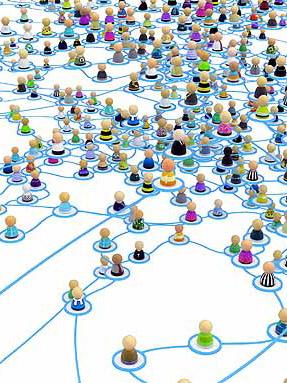 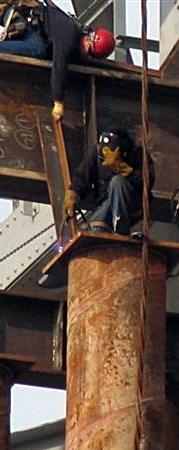 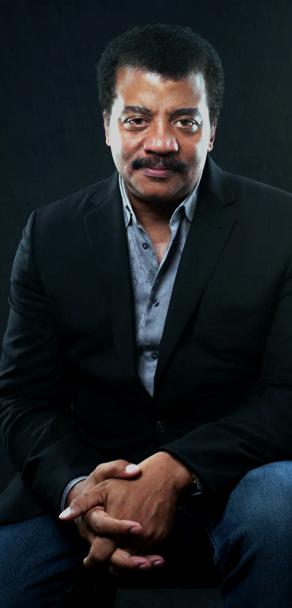 Summarize what you have learned about expertise, scientific expertise, epistemic trust and credentials.